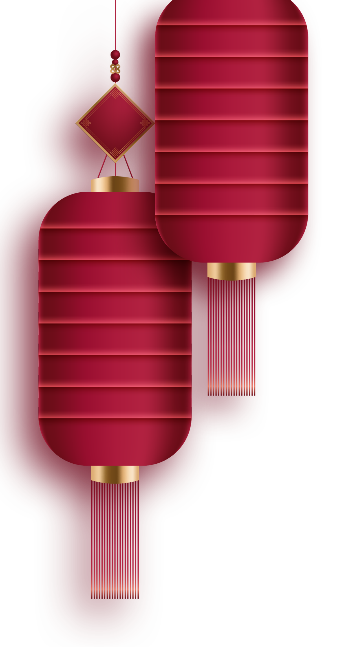 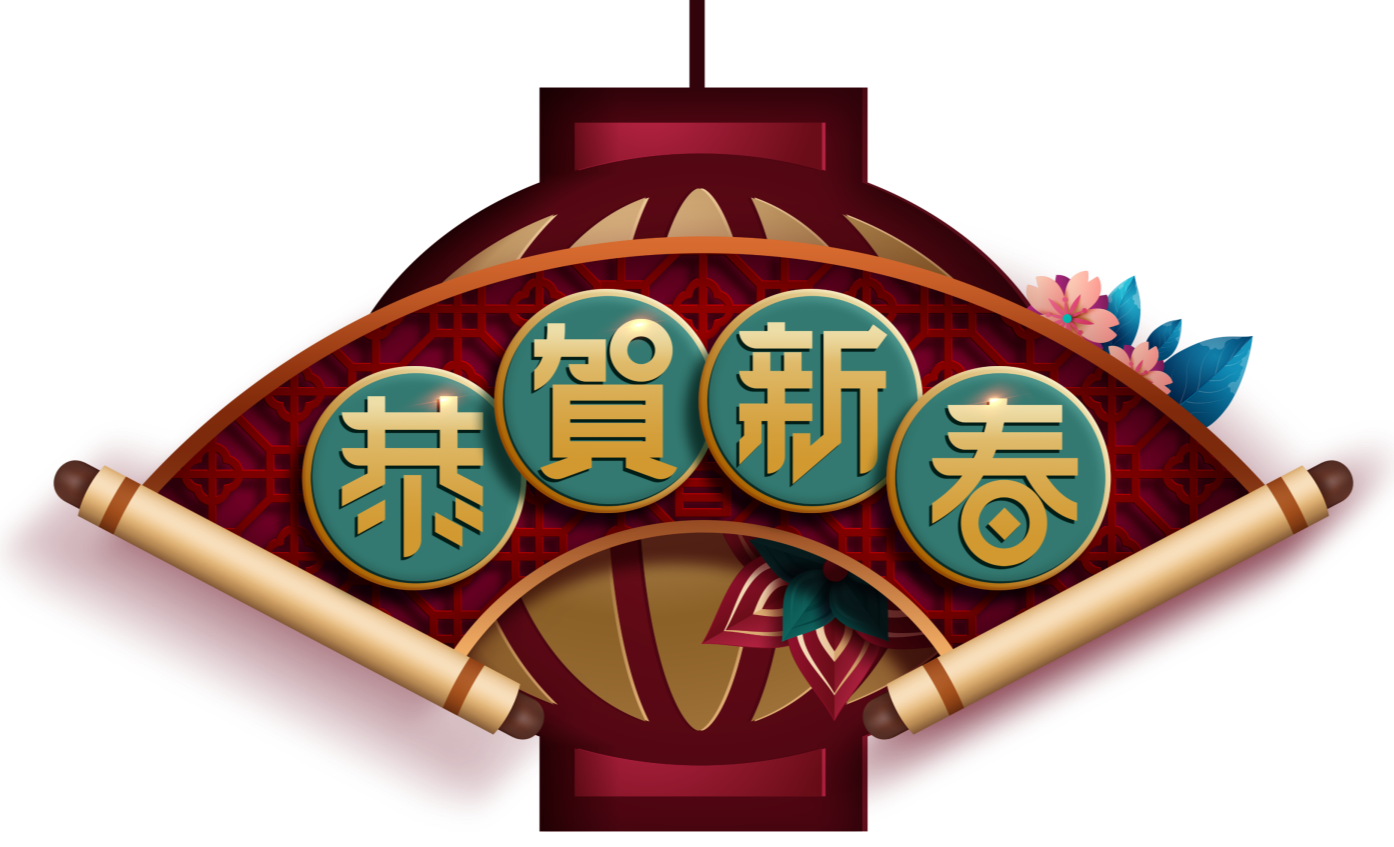 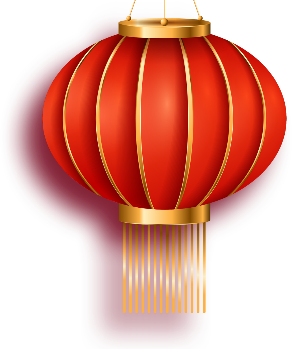 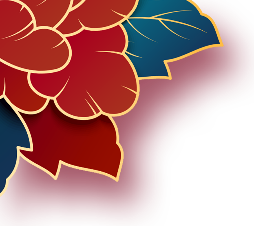 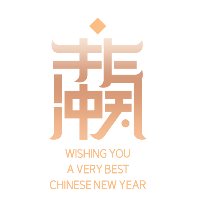 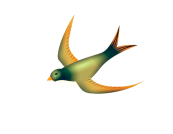 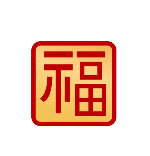 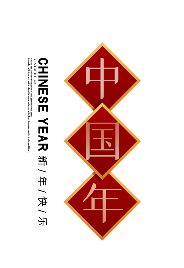 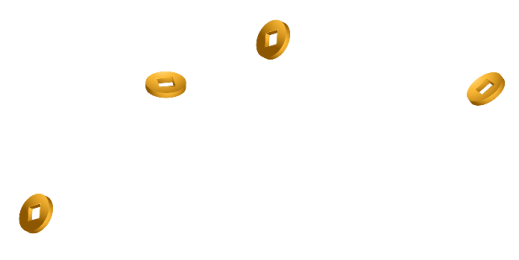 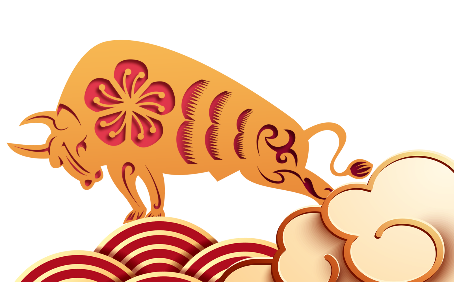 恭贺新春新年模板
目录
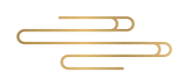 添加内容
添加内容
添加内容
添加内容
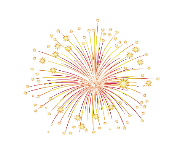 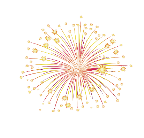 请在此处添加具体内容。
请在此处添加具体内容。
请在此处添加具体内容。
请在此处添加具体内容。
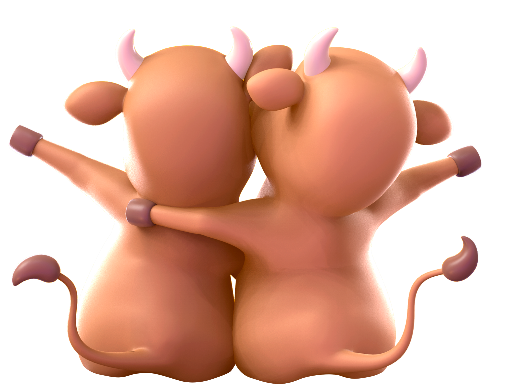 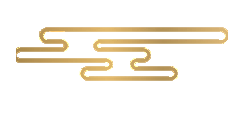 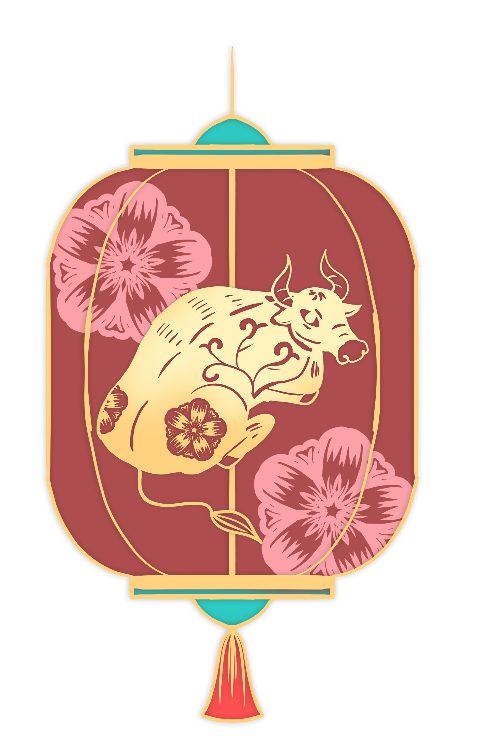 添加内容
请在此处添加具体内容，文字尽量言简意赅，简单说明即可，不必过于繁琐。请在此处添加具体内容，文字尽量言简意赅。
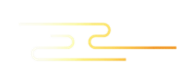 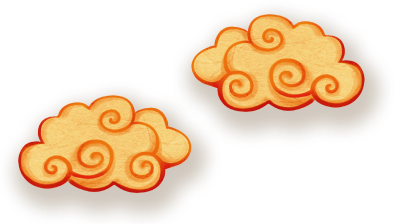 添加内容
ADDTHETITLE
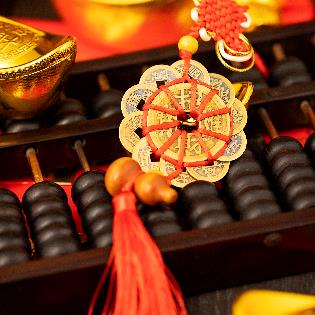 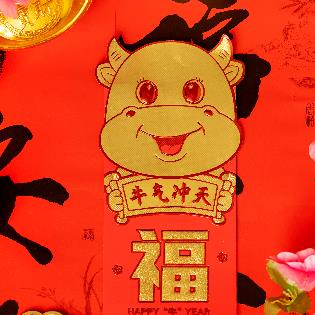 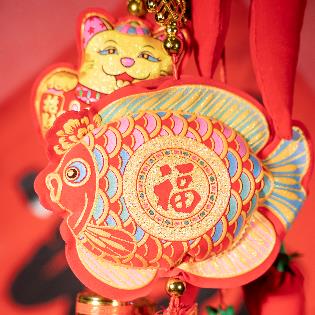 中心内容
请在此处添加具体内容，文字尽量言简意赅，简单说明即可，不必过于繁琐。
899,963K
999,963K
699,963K
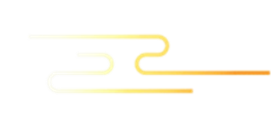 添加内容
ADDTHETITLE
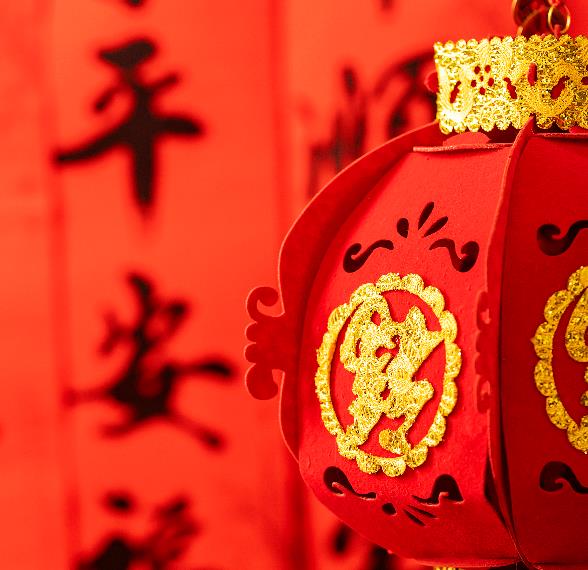 中心内容
中心内容
请在此处添加具体内容，文字尽量言简意赅，简单说明即可，不必过于繁琐。
请在此处添加具体内容，文字尽量言简意赅，简单说明即可，不必过于繁琐。
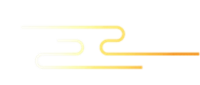 添加内容
ADDTHETITLE
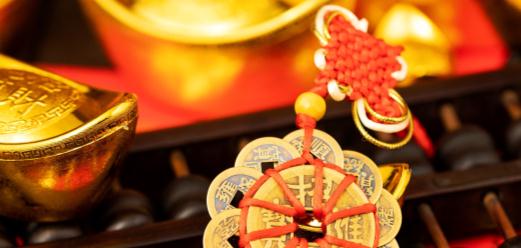 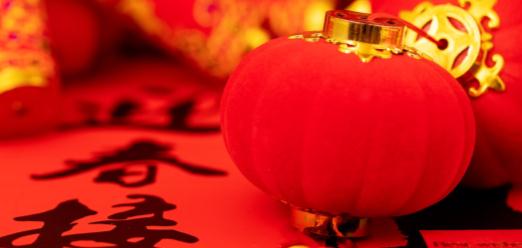 中心内容
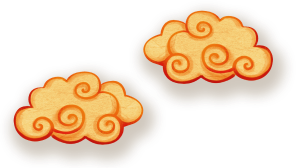 请在此处添加具体内容，文字尽量言简意赅，简单说明即可，不必过于繁琐。请在此处添加具体内容，文字尽量言简意赅。
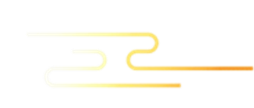 添加内容
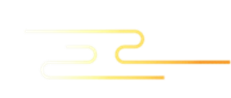 ADDTHETITLE
中心内容
请在此处添加具体内容，文字尽量言简意赅，简单说明即可，不必过于繁琐。
请在此处添加具体内容，文字尽量言简意赅，简单说明即可，不必过于繁琐。
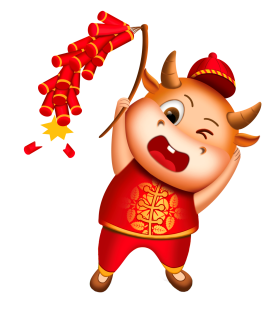 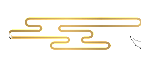 添加内容
ADDTHETITLE
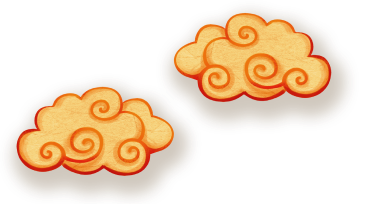 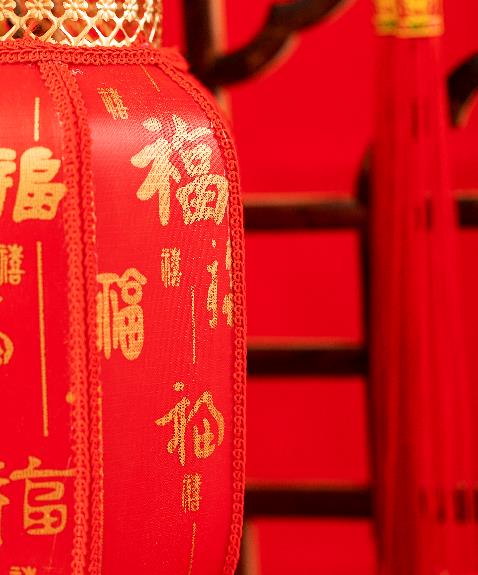 中心内容
中心内容
请在此处添加具体内容，文字尽量言简意赅，简单说明即可。
请在此处添加具体内容，文字尽量言简意赅，简单说明即可。
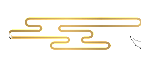 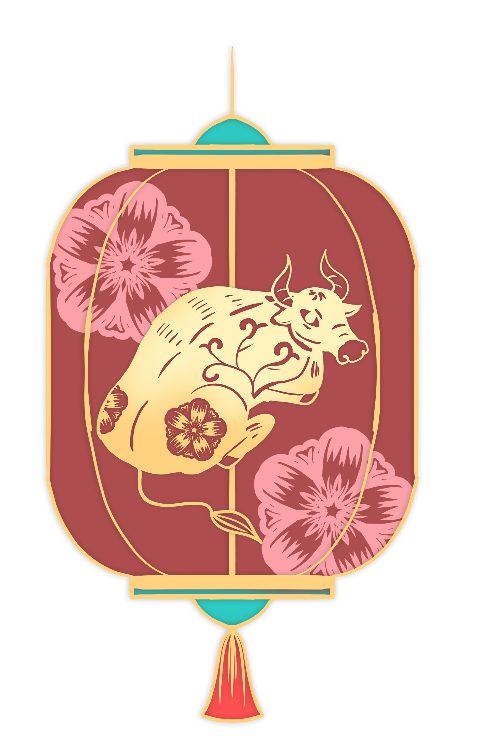 添加内容
请在此处添加具体内容，文字尽量言简意赅，简单说明即可，不必过于繁琐。请在此处添加具体内容，文字尽量言简意赅。
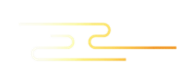 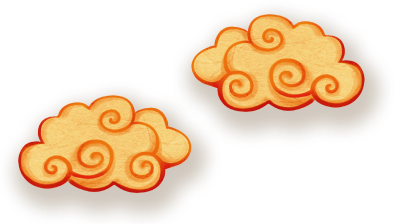 添加内容
ADDTHETITLE
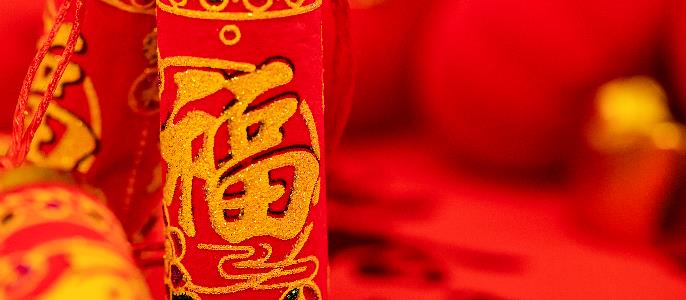 中心内容
请在此处添加具体内容，文字尽量言简意赅，简单说明即可，不必过于繁琐。
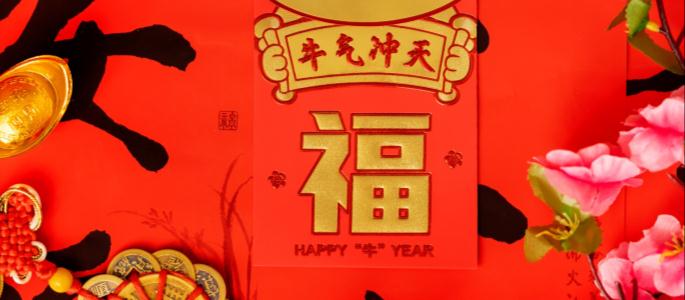 请在此处添加具体内容，文字尽量言简意赅，简单说明即可，不必过于繁琐。
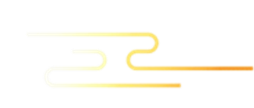 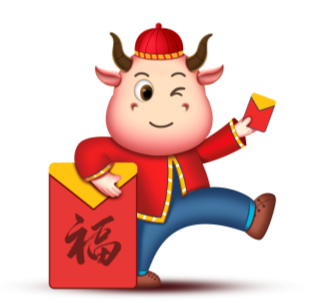 添加内容
ADDTHETITLE
S
W
中心内容
中心内容
中心内容
中心内容
O
T
请在此处添加具体内容，文字尽量言简意赅，简单说明即可。
请在此处添加具体内容，文字尽量言简意赅，简单说明即可。
请在此处添加具体内容，文字尽量言简意赅，简单说明即可。
请在此处添加具体内容，文字尽量言简意赅，简单说明即可。
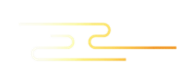 添加内容
ADDTHETITLE
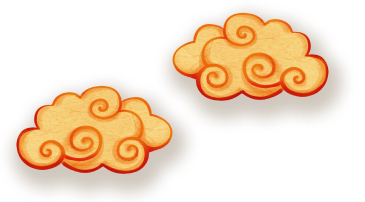 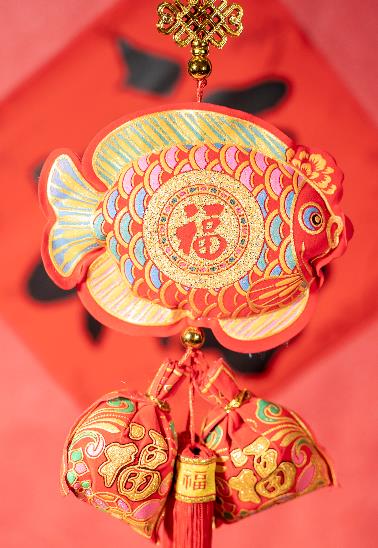 中心内容
请在此处添加具体内容，文字尽量言简意赅，简单说明即可，不必过于繁琐。
请在此处添加具体内容，文字尽量言简意赅，简单说明即可，不必过于繁琐。
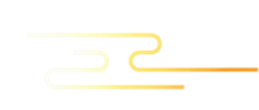 添加内容
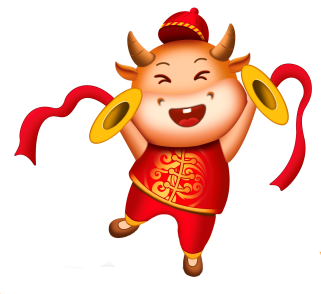 ADDTHETITLE
壹
壹
壹
中心内容
请在此处添加具体内容，文字尽量言简意赅，简单说明即可。
请在此处添加具体内容，文字尽量言简意赅，简单说明即可。
请在此处添加具体内容，文字尽量言简意赅，简单说明即可。
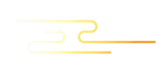 添加内容
ADDTHETITLE
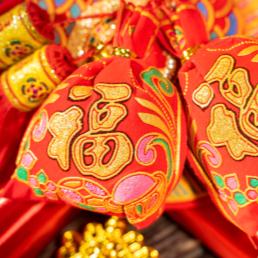 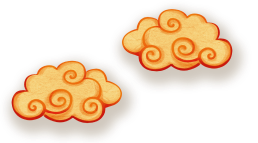 79%
中心内容
请在此处添加具体内容，文字尽量言简意赅，简单说明即可，不必过于繁琐。
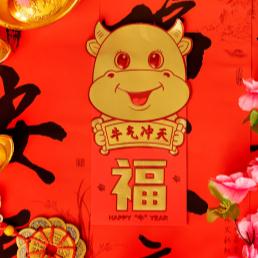 64%
请在此处添加具体内容，文字尽量言简意赅，简单说明即可，不必过于繁琐。
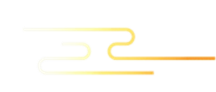 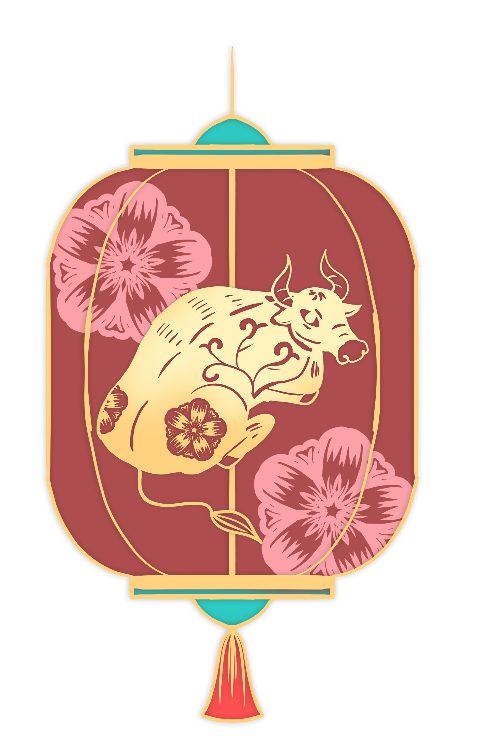 添加内容
请在此处添加具体内容，文字尽量言简意赅，简单说明即可，不必过于繁琐。请在此处添加具体内容，文字尽量言简意赅。
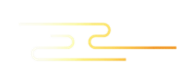 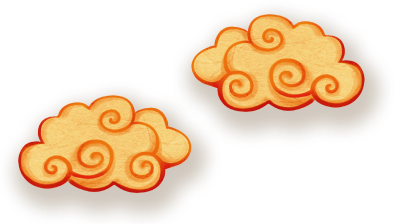 添加内容
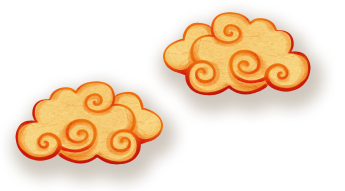 ADDTHETITLE
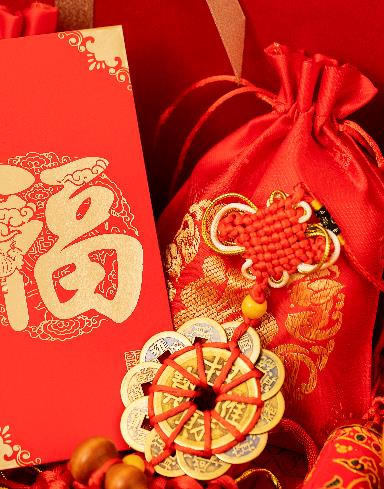 69%
中心内容
请在此处添加具体内容，文字尽量言简意赅，简单说明即可，不必过于繁琐。请在此处添加具体内容，文字尽量言简意赅，简单说明即可。
请在此处添加具体内容，文字尽量言简意赅。
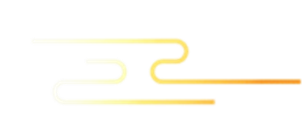 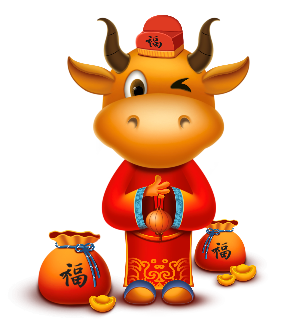 添加内容
ADDTHETITLE
中心内容
中心内容
中心内容
30%
70%
90%
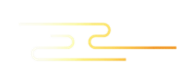 请在此处添加具体内容。
请在此处添加具体内容。
请在此处添加具体内容。
添加内容
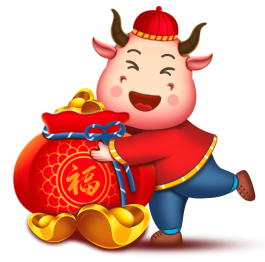 ADDTHETITLE
请在此处添加具体内容，文字尽量言简意赅，简单说明即可，不必过于繁琐。
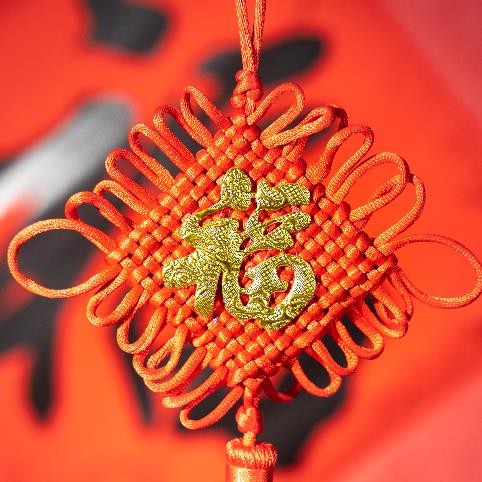 中心内容
中心内容
请在此处添加具体内容，文字尽量言简意赅
请在此处添加具体内容，文字尽量言简意赅
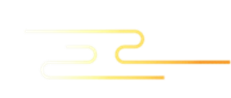 添加内容
ADDTHETITLE
中心内容
中心内容
中心内容
中心内容
W
O
S
T
请在此处添加具体内容，文字尽量言简意赅，简单说明即可，不必过于繁琐。
请在此处添加具体内容，文字尽量言简意赅，简单说明即可，不必过于繁琐。
请在此处添加具体内容，文字尽量言简意赅，简单说明即可，不必过于繁琐。
请在此处添加具体内容，文字尽量言简意赅，简单说明即可，不必过于繁琐。
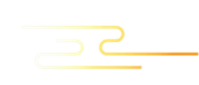 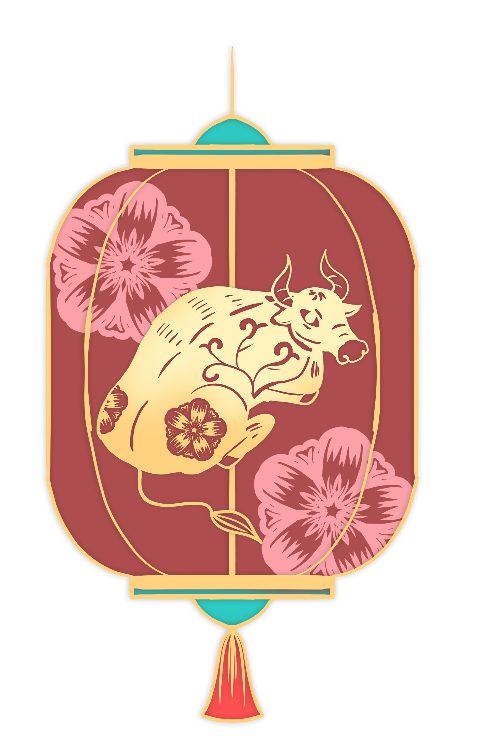 添加内容
请在此处添加具体内容，文字尽量言简意赅，简单说明即可，不必过于繁琐。请在此处添加具体内容，文字尽量言简意赅。
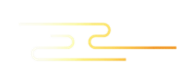 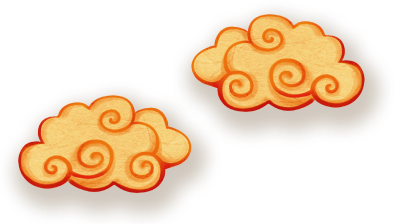 添加内容
ADDTHETITLE
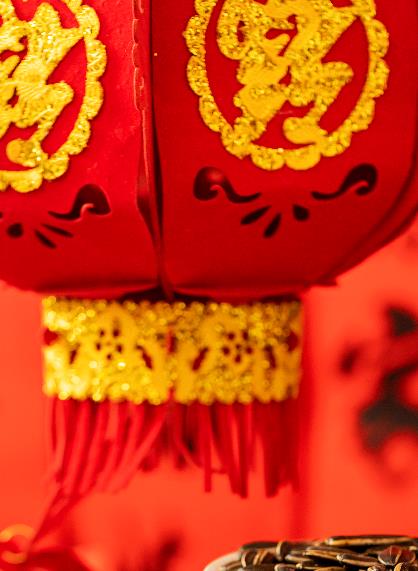 请在此处添加具体内容，文字尽量言简意赅，简单说明即可，不必过于繁琐。请在此处添加具体内容。
中心内容
899,963K
889,963K
699,963K
中心内容
中心内容
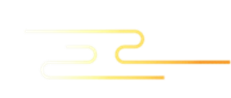 中心内容
添加内容
ADDTHETITLE
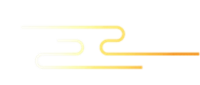 89%
66%
中心内容
请在此处添加具体内容，文字尽量言简意赅，简单说明即可，不必过于繁琐。
请在此处添加具体内容，文字尽量言简意赅，简单说明即可，不必过于繁琐。
请在此处添加具体内容，文字尽量言简意赅，简单说明即可，不必过于繁琐。
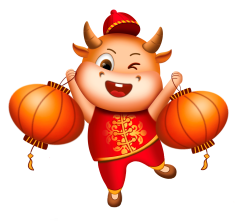 添加内容
ADDTHETITLE
中心内容
中心内容
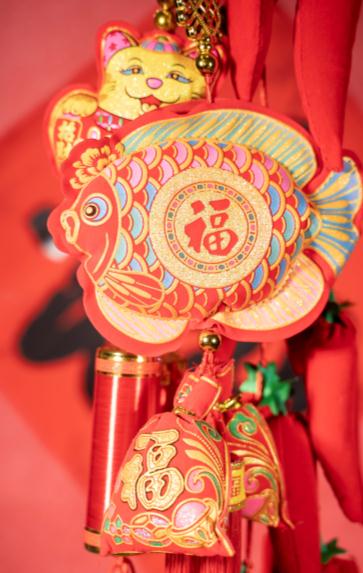 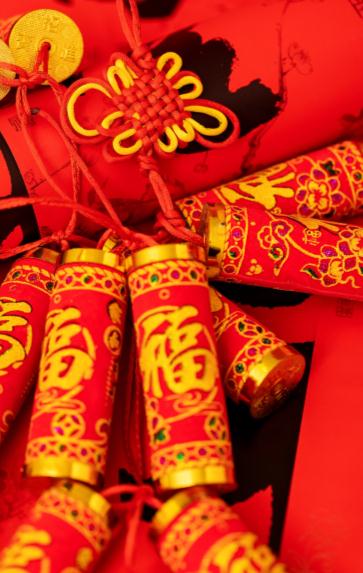 请在此处添加具体内容，文字尽量言简意赅，简单说明即可，不必过于繁琐。
请在此处添加具体内容，文字尽量言简意赅，简单说明即可，不必过于繁琐。
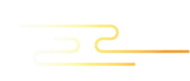 添加内容
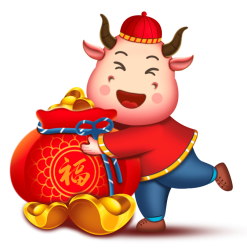 ADDTHETITLE
中心内容
中心内容
请在此处添加具体内容，文字尽量言简意赅，简单说明即可，不必过于繁琐。
请在此处添加具体内容，文字尽量言简意赅，简单说明即可，不必过于繁琐。
93%
75%
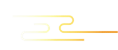 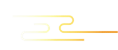 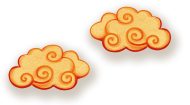 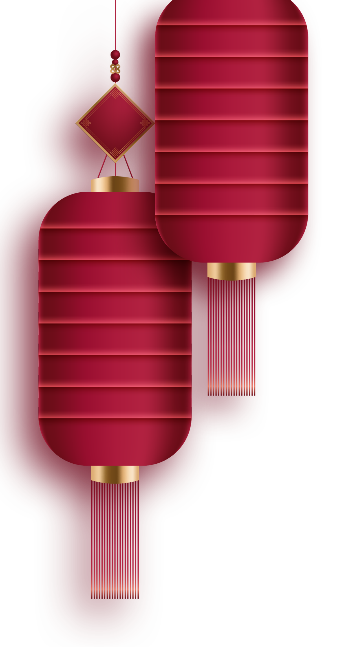 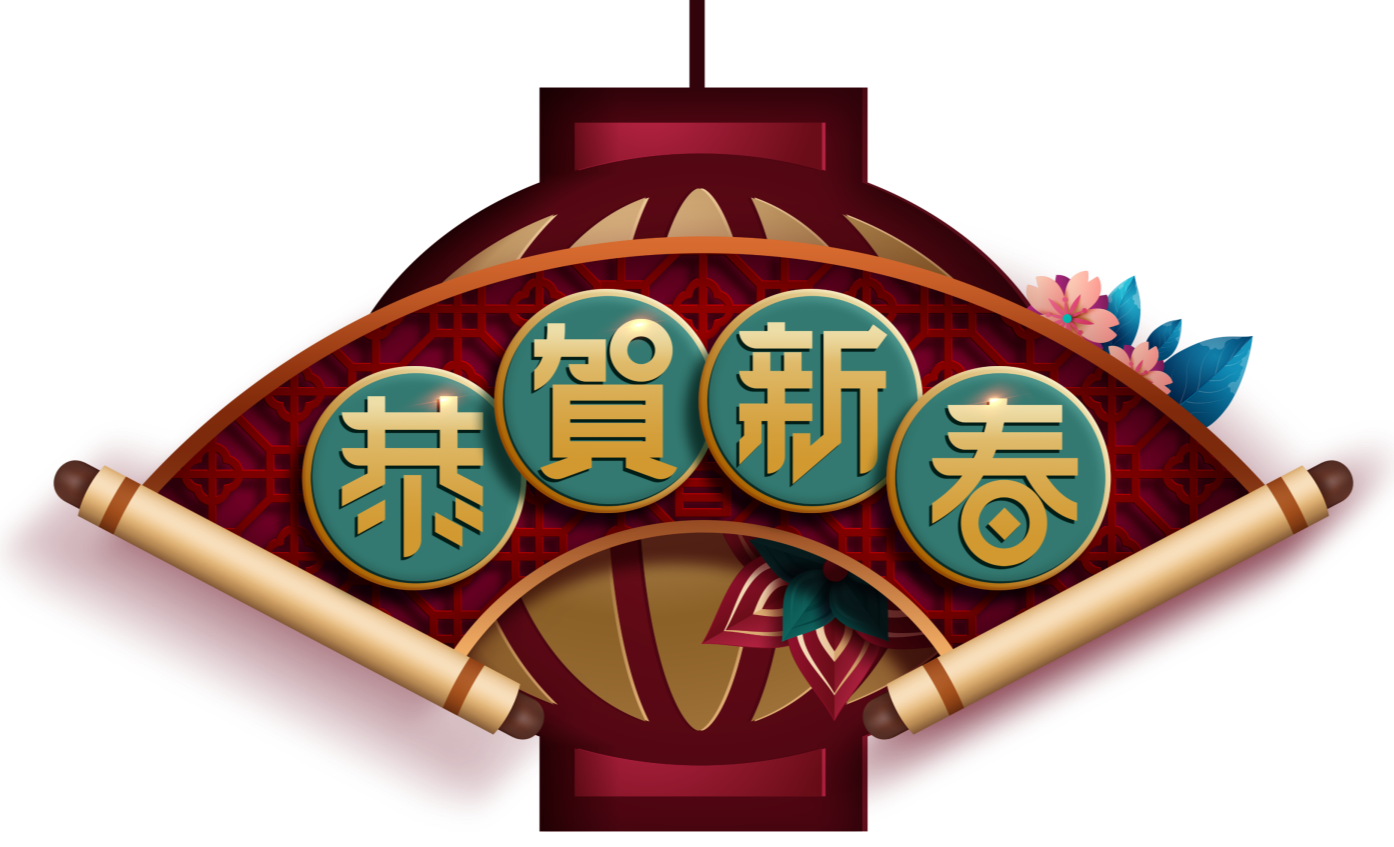 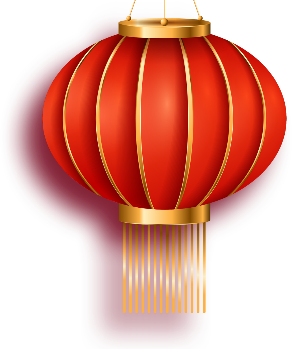 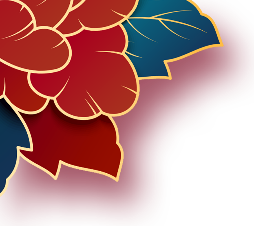 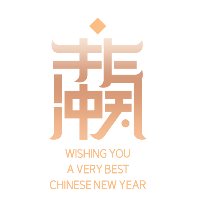 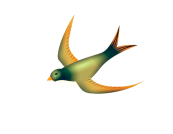 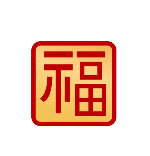 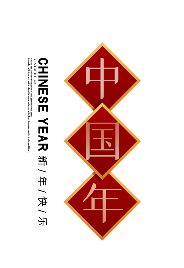 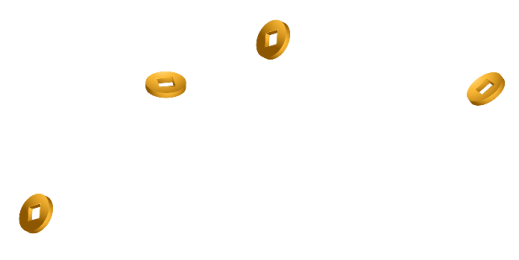 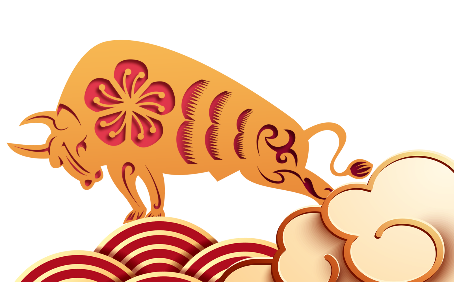 新年快乐  谢谢观看